КРАТКОСРОЧНЫЙ   ПРОЕКТ В ПОДГОТОВИТЕЛЬНОЙ ГРУППЕ
ШОКОЛАД
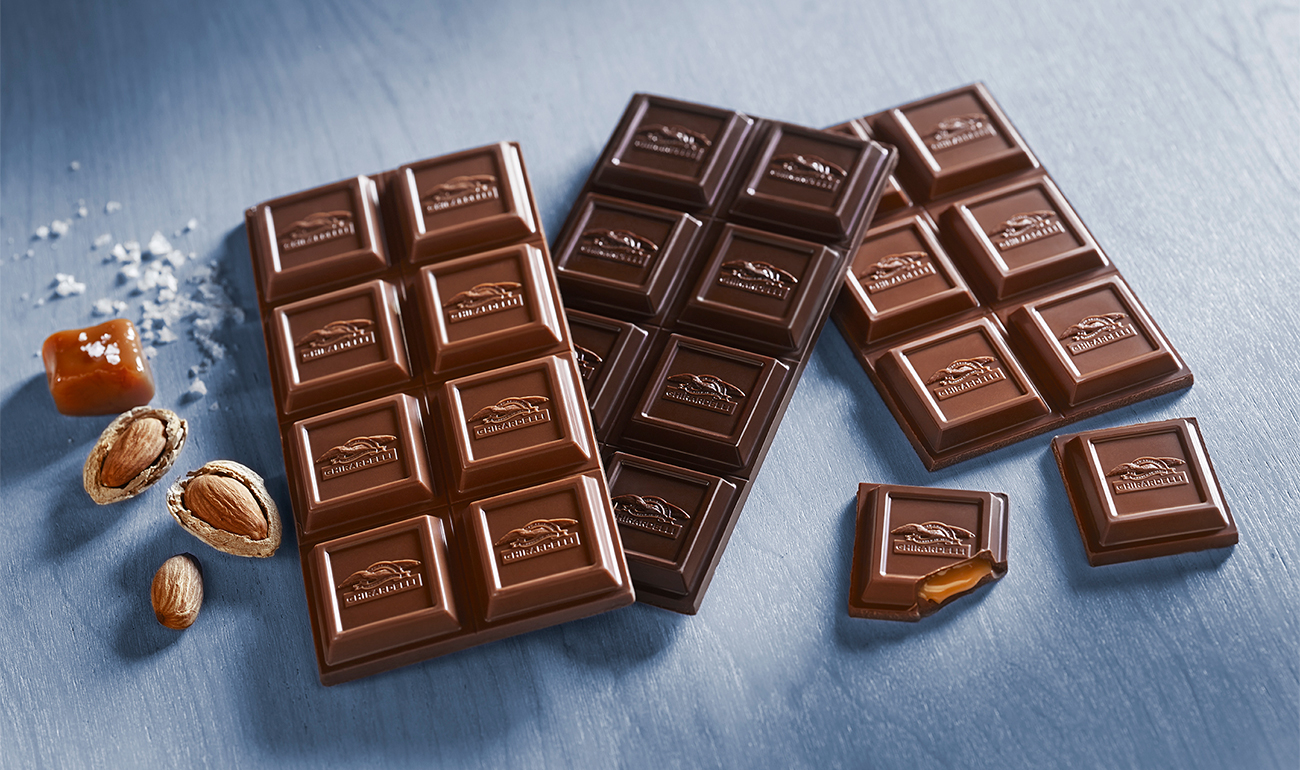 Г. Сухой  Лог
ЦЕЛЬ: Познакомить детей с историей  шоколада
ЗАДАЧИ:1. Ознакомиться с историей возникновения шоколада.
                   2. Проанализировать состав шоколада, и из каких веществ он состоит, выяснить их воздействие на организм человека.
                   3. Дать рекомендации  по  определению качественного шоколада.
                 4. Сделать выводы о пользе или вреде шоколада.
   Методы исследования:
 1.изучение литературных  и электронных источников информации;
 2.систематизирование и обобщение найденного материала;
 3. анализ полученных результатов;
 4.Праздник  шоколада.
                   Объект исследования:  шоколад
  Гипотеза: предполагаем, что шоколад  положительно воздействует на организм человека.
Актуальность
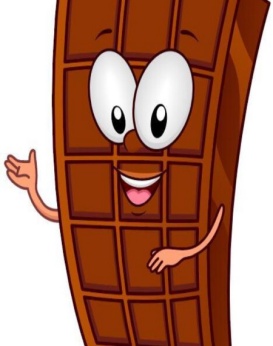 Шоколад один из популярных продуктов питания и чаще всего используется для приготовления десертов, кондитерских изделий. Значимость исследования велика, поскольку человек должен употреблять качественные продукты,                      и это залог его здоровья.
СВЕДЕНИЯ  О  ШОКОЛАДЕ.
Классификация шоколада.
Шоколад подразделяют на группы по следующей классификации:
по структуре: жидкий  и твёрдый
по вкусовым качествам (по содержанию какао-порошка):  
          - горький – более 60%;
          - полугорький (десертный) – около 50%;
          - молочный – около 30%.
по цветовой гамме: темно – коричневый (черный), коричневый, белый.
по составу: с добавлением различных ингредиентов - изюма, орехов, печенья и др., без добавления - чистый шоколад
по форме:
      - плиточный монолитный;
- плиточный пористый;
- батончики (монолитные или пористые) с начинкой или без неё;
- шоколадные медали и шоколадные фигуры;
- узорчатый шоколад (для украшения тортов).
в зависимости от рецептуры и способа обработки:
        -обыкновенный, с добавлениями или без;
       -десертный, с добавлениями или без;
       -с начинками;
        -белый;
        -диабетический
Вот основные сведения о шоколаде.
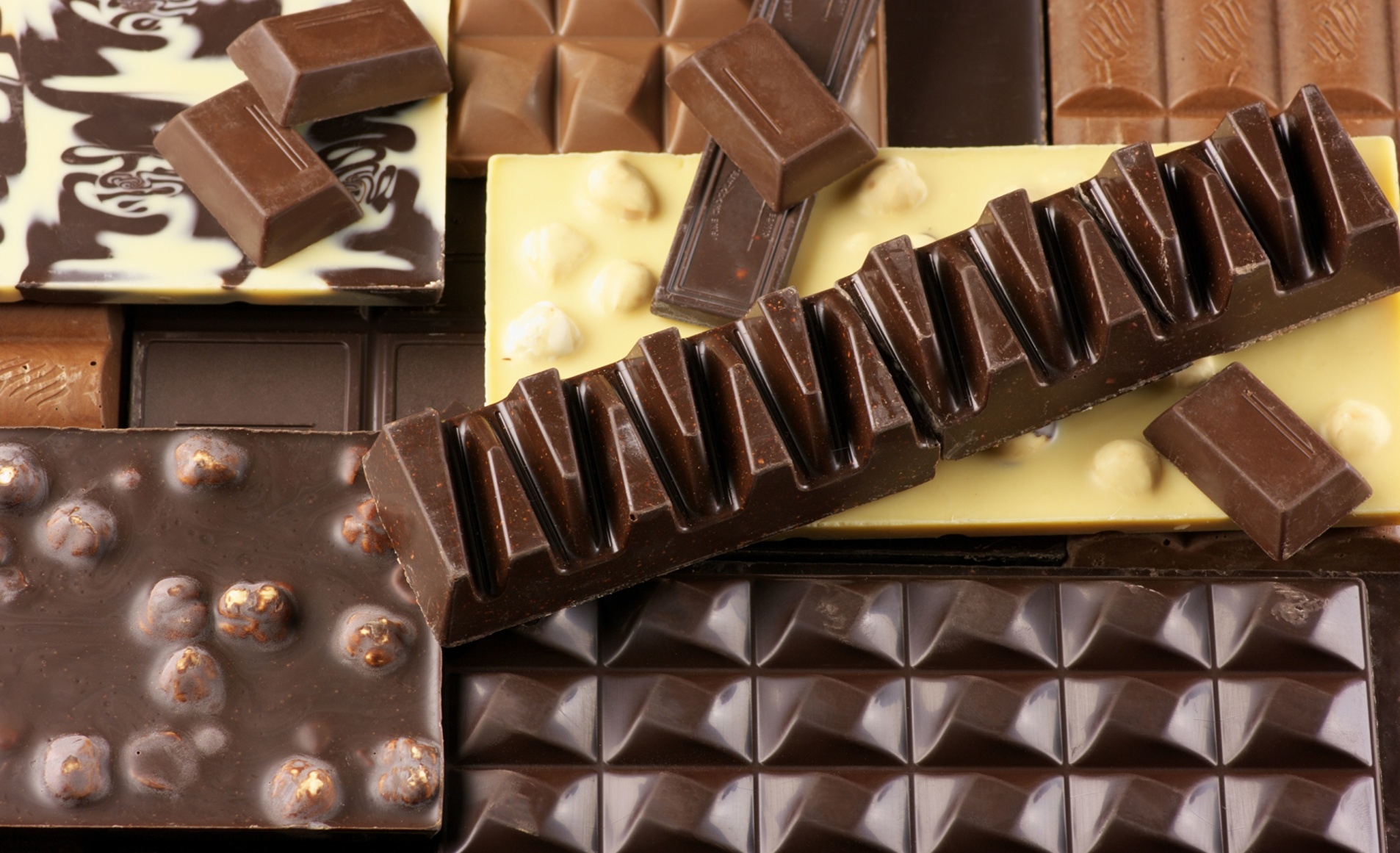 ПЛАН  ПРОВЕДЕНИЯ.
Экспериментируем
СОВЕТЫ  НАШЕГО  ДОКТОРА
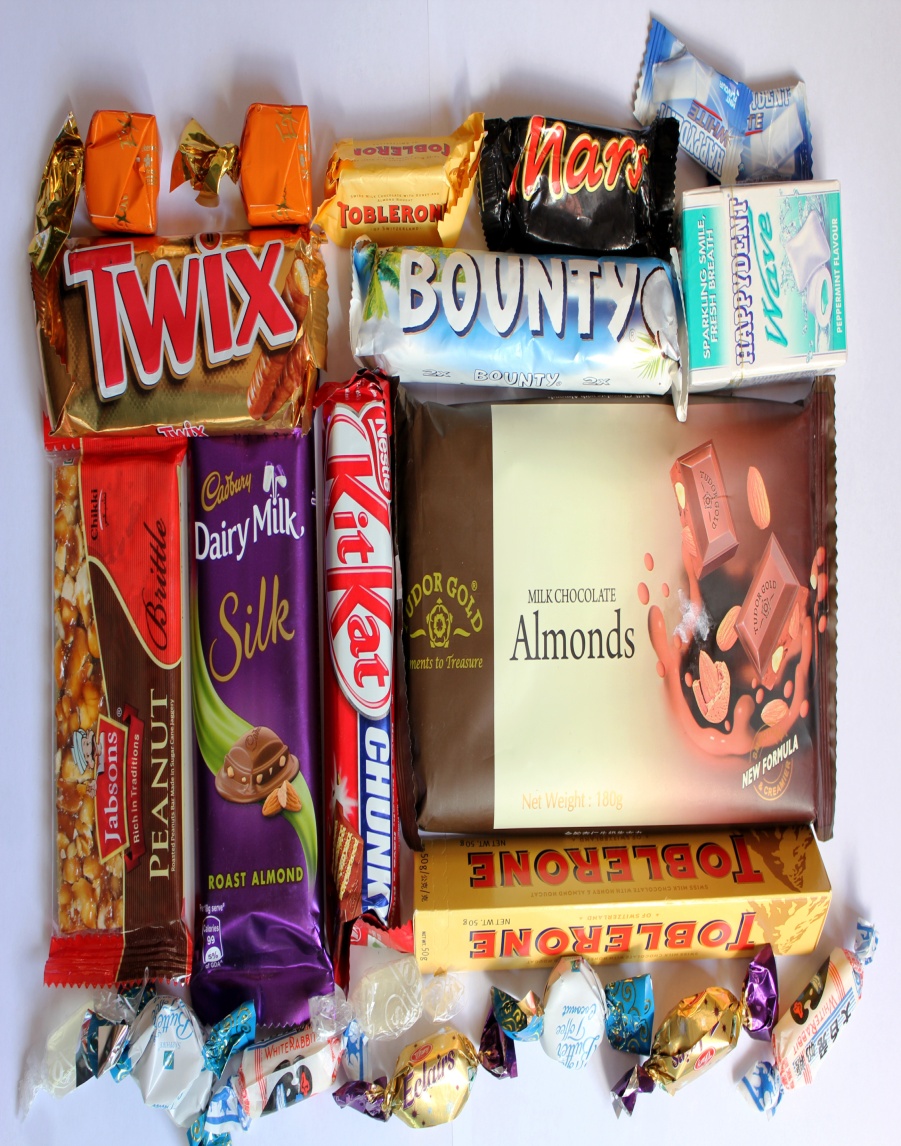 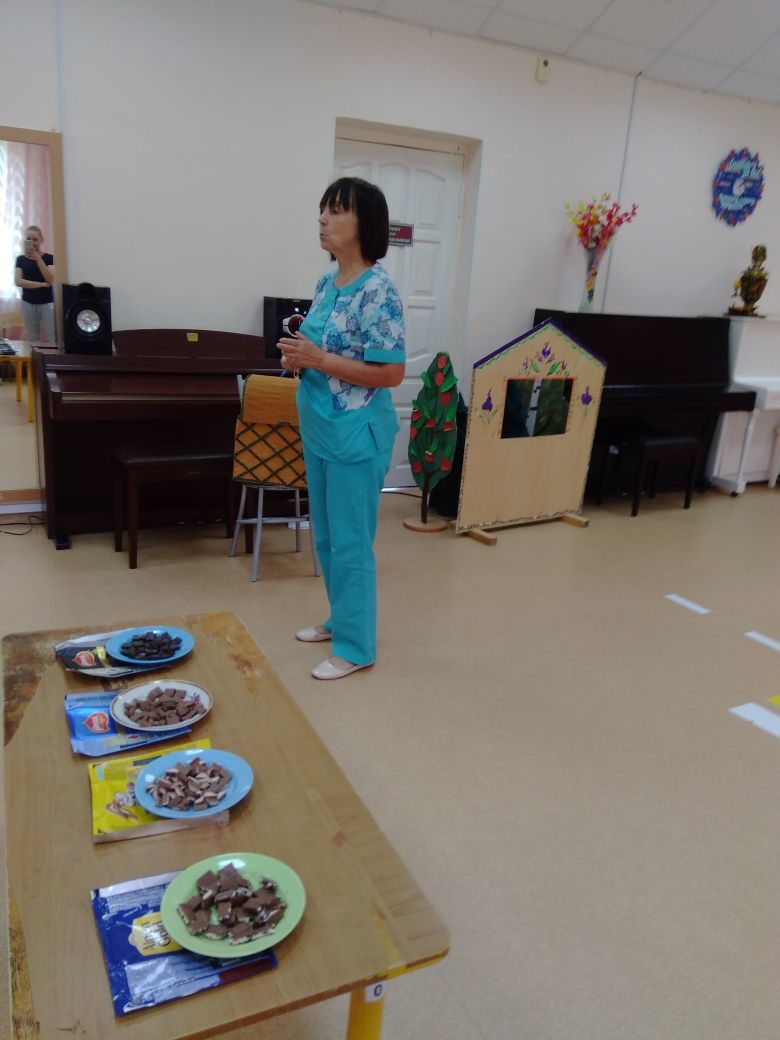 МЫ  РИСУЕМ КОРОЛЕВУ ШОКОЛАДА
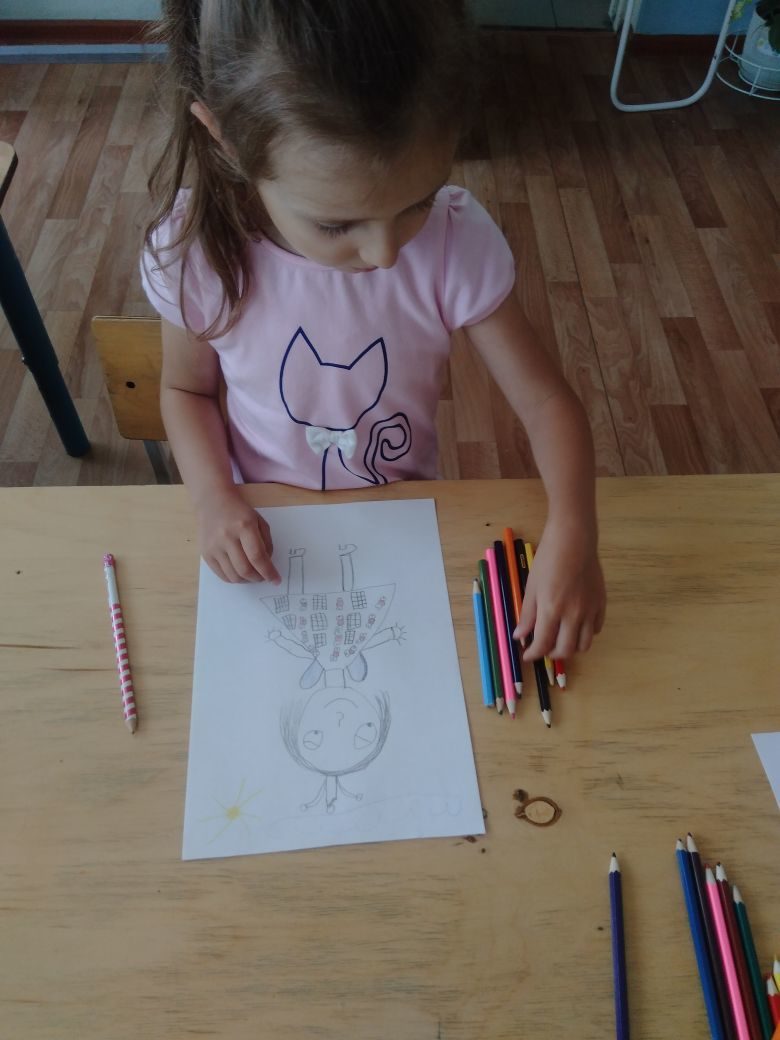 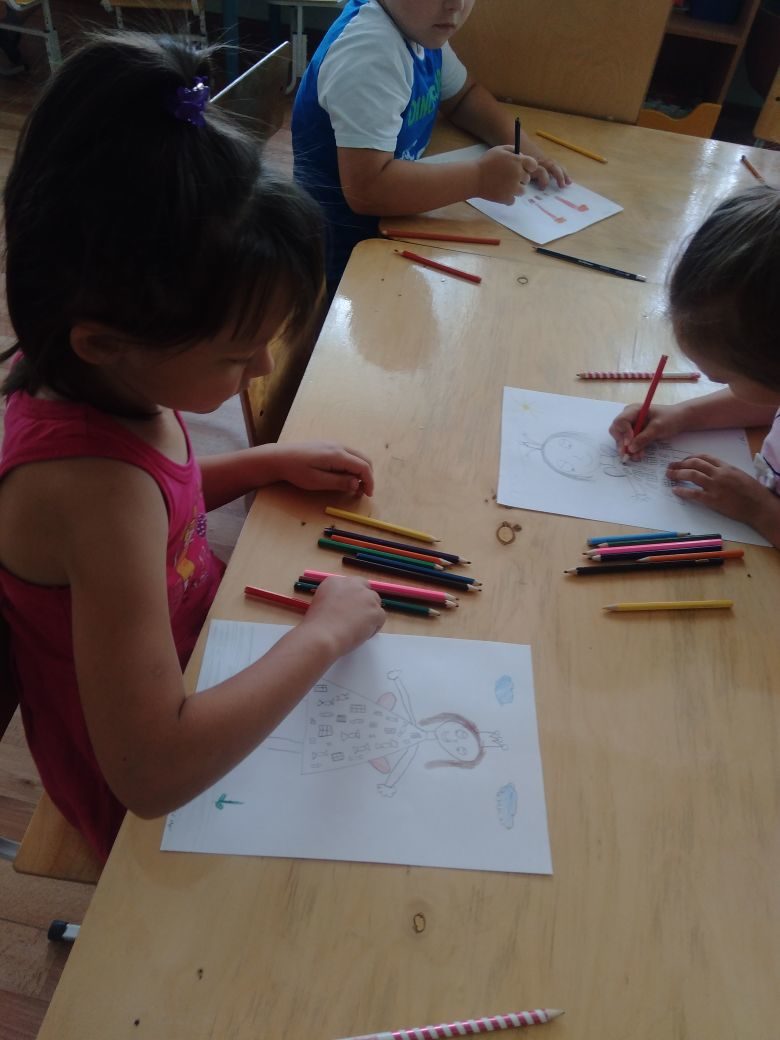 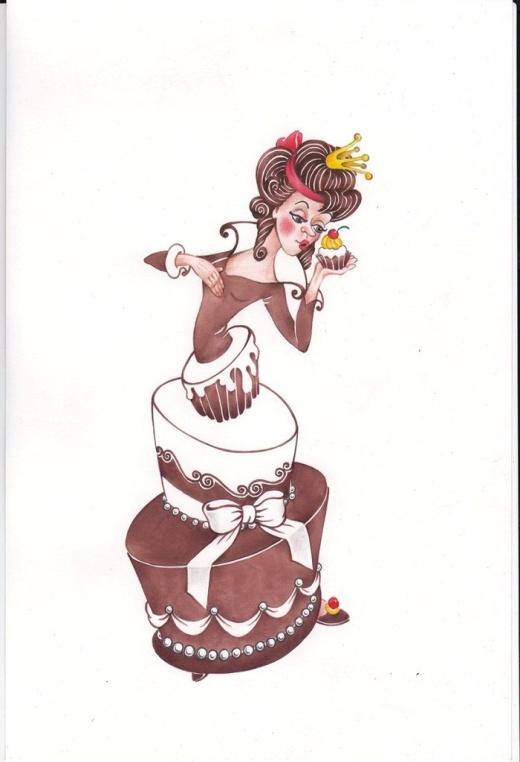 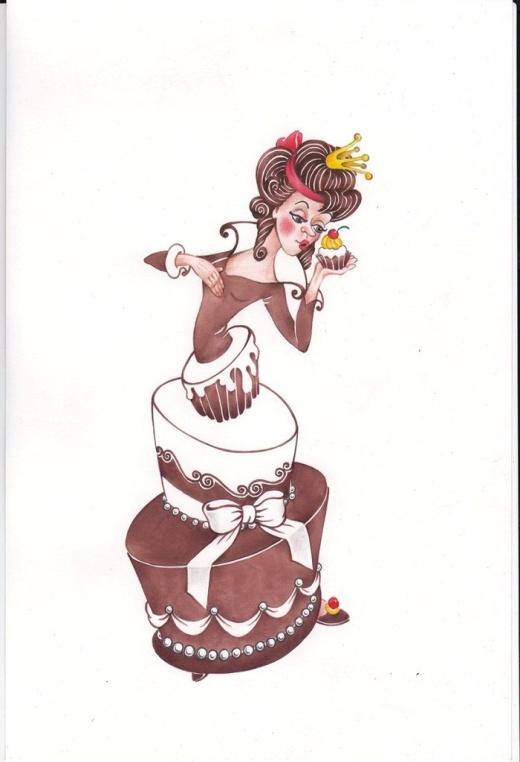 В гостях у королевы шоколада.
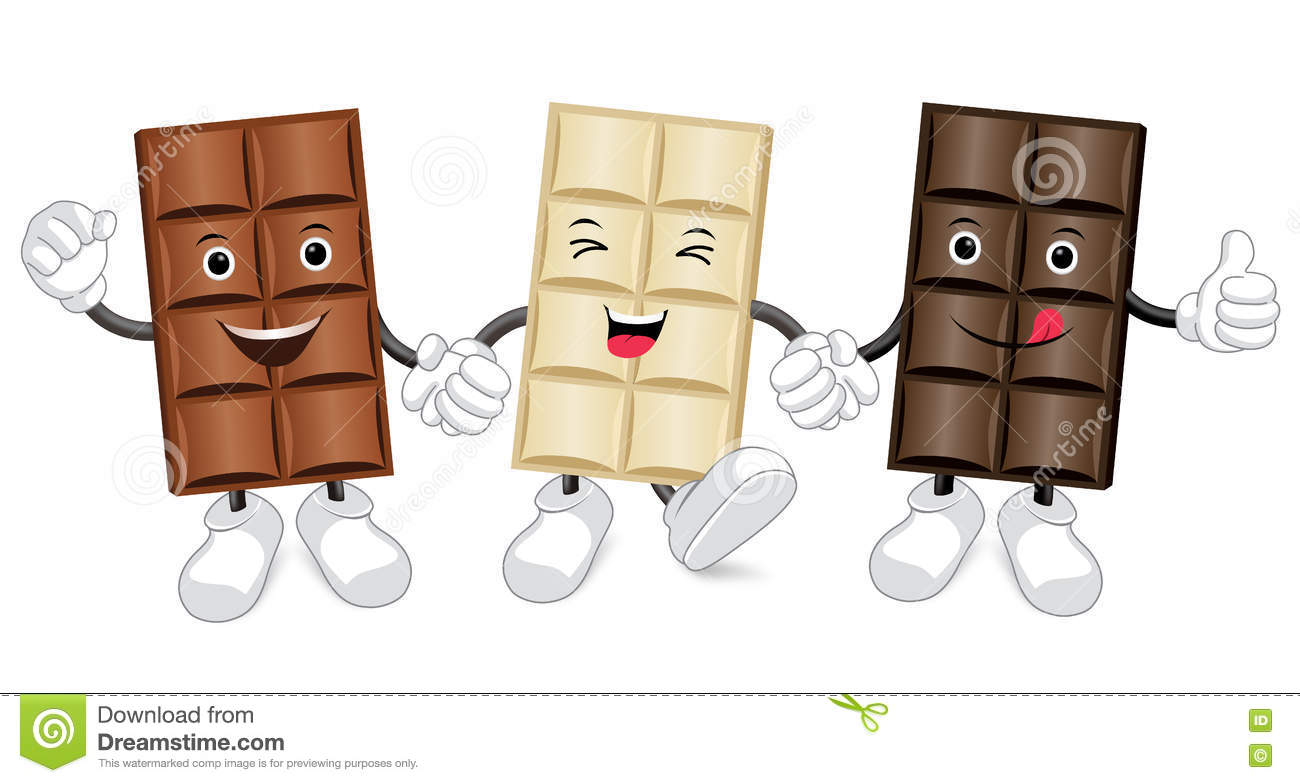 ИСТОРИЯ  ВОЗНИКНОВЕНИЯ ШОКОЛАДА.
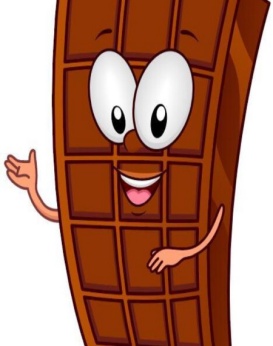 Впервые человек начал специально возделывать какао на территории нынешнего Перу. Из истории происхождения шоколада известно, что первыми, кто начал регулярно употреблять его в виде горького напитка, были племена ацтеков и майя. Из Южной Америки шоколад попадал в Европу, где так же в виде напитка, но уже с сахаром шоколад приобрел популярность в высшем свете. Этот путь был длин и ветвист, оброс множеством мифов и легенд. Интересно, что индейское название дерева – какао, плоды которого и использовали люди, прижилось в Новом Свете как название напитка. Странно то, что другие продукты из какао-бобов получили иное название – шоколад, хотя у индейцев густой холодный напиток из какао с ванилью и специями назывался близким по звучанию словом «чоколатль» Начало истории шоколада в России дала императрица Екатерина Великая. Говорят, что это лакомство в 1786 году преподнес двору ее императорского величества посол Венесуэлы
КАКАО ДЕРЕВО ИЗ КОТОРОГО ДЕЛАЮТ  ШОКОЛАД
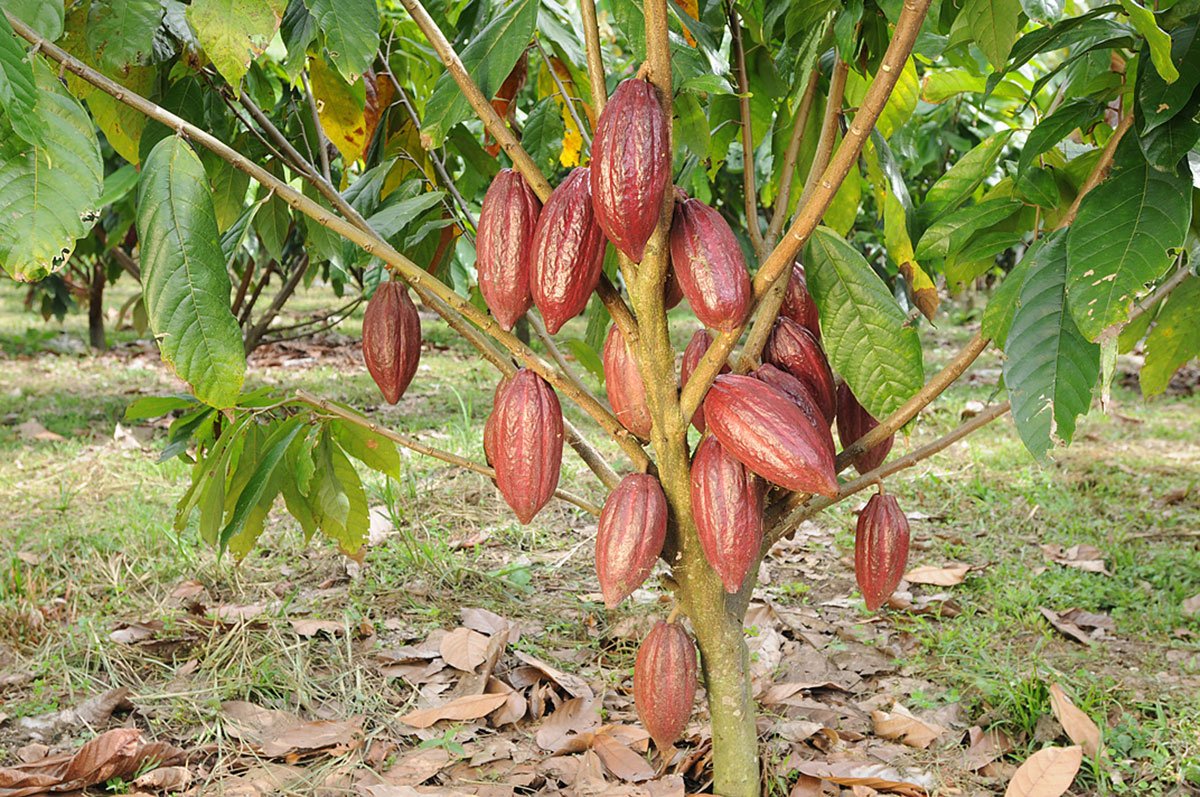 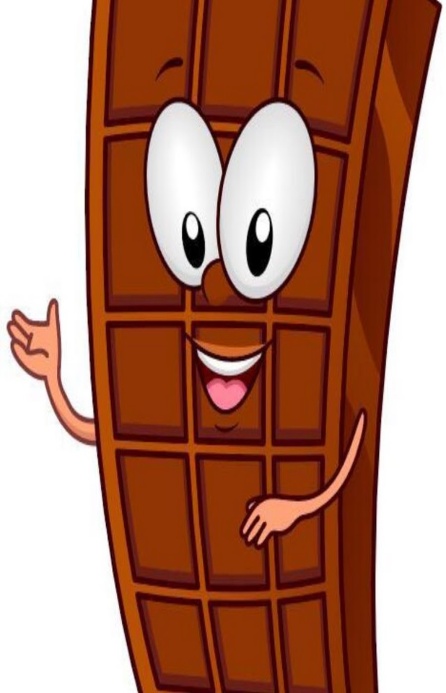 ОБРАБОТКА  КАКАО БОБОВ.
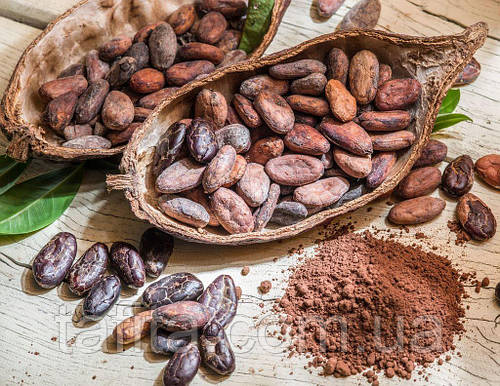 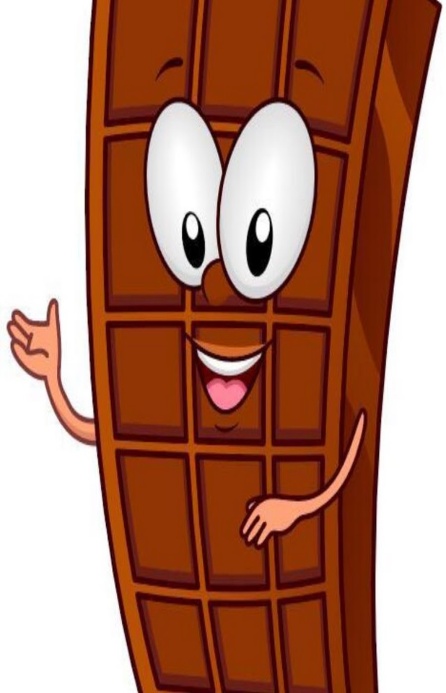 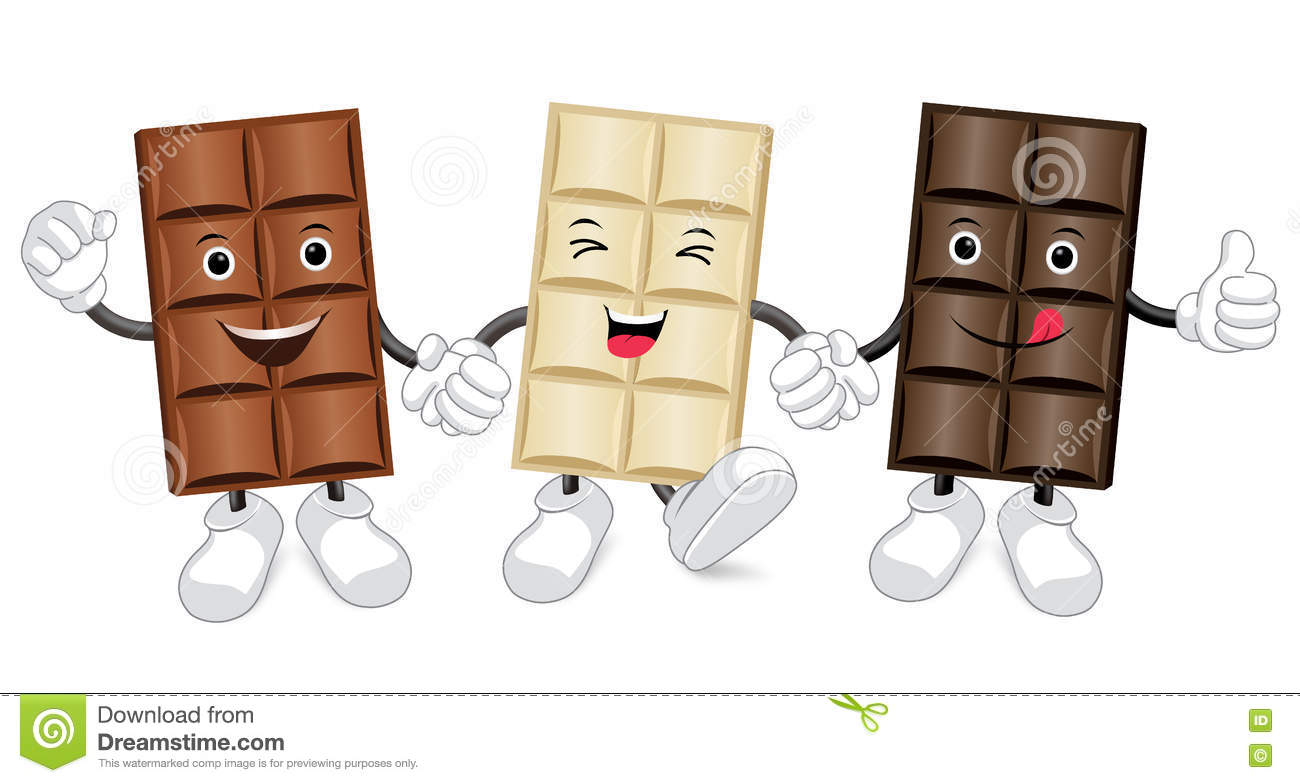 Как люблю я шоколад,Я ему всегда -  так рад!Разбуди меня хоть ночью,- Шоколада, съешь кусочек?Съем,  конечно, шоколад,Сразу плиток пять подряд.И скажу всем по секрету:- Съесть могу я и конфету,Но не буду я, так рад,Мне по нраву – шоколад.